Teach Your Students to Ask Their Own Questions: Using the QFT to spark curiosity and promote research and media literacy
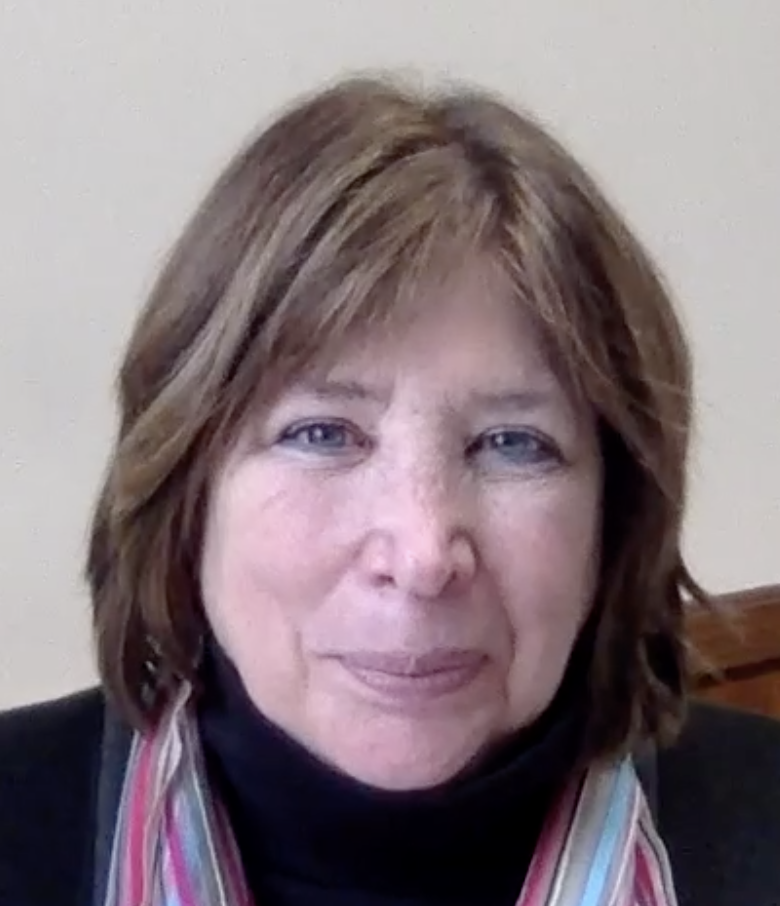 Nancy Florio
Kent School
Kent, CT
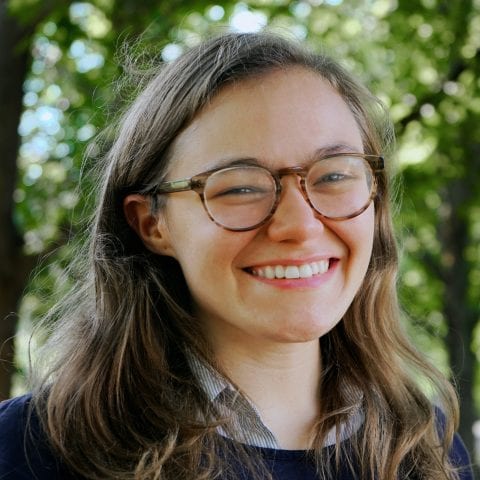 Katy Connolly
The Right Question Institute
Cambridge, MA
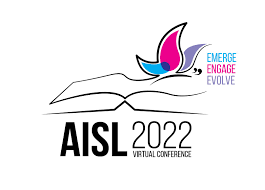 [Speaker Notes: Katy]
Who is in the room?
Please share in the chat box:
Your name
Where you are joining us from
[Speaker Notes: Katy]
To Access Today’s Materials:
https://libguides.kent-school.edu/AISL-2022
[Speaker Notes: Katy]
Access RQI’s Free QFT Resources
https://rightquestion.org/education/resources
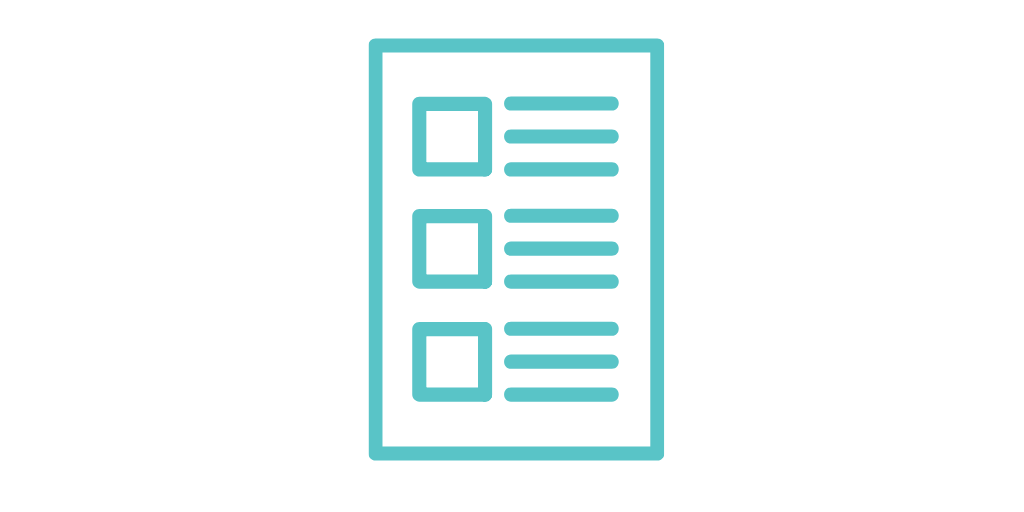 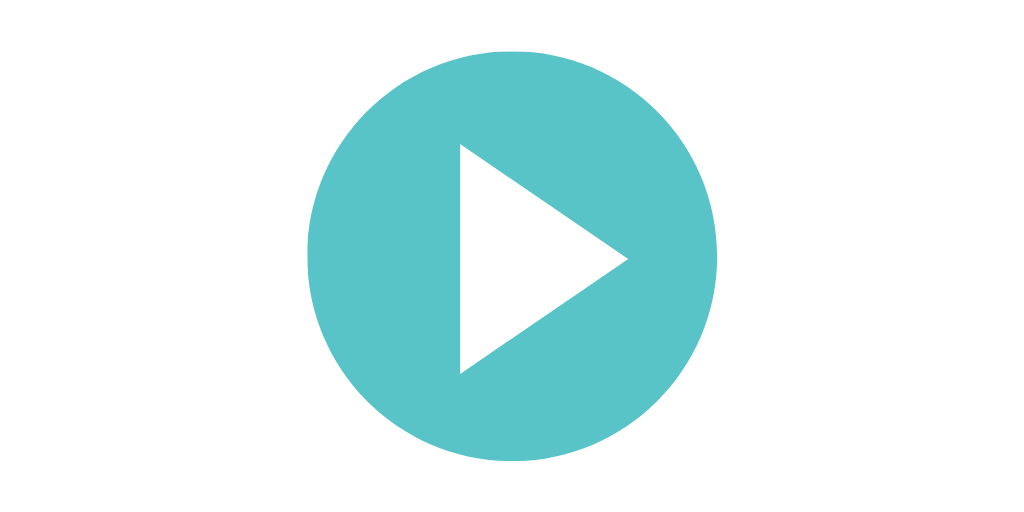 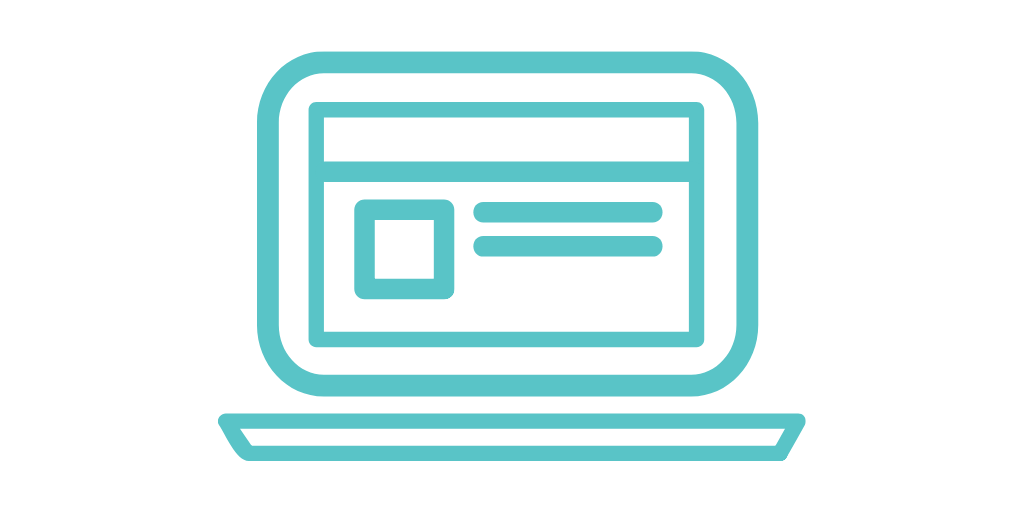 Classroom Examples
Instructional Videos
Planning Tools & Templates
[Speaker Notes: Katy]
Use and Share These Resources
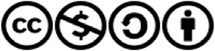 The Right Question Institute offers materials through a Creative Commons License. You are welcome to use, adapt, and share our materials for noncommercial use, as long as you include the following reference: 
“Source: The Right Question Institute (RQI). The Question Formulation Technique (QFT) was created by RQI. Visit rightquestion.org for more information and free resources.”
[Speaker Notes: Katy]
Today’s Agenda
Welcome 
Why Spend Time on Teaching the Skill of Question Formulation? 
Collaborative Learning with the Question Formulation Technique (QFT)
Explore Applications for Media Literacy & Research
Why is Question Formulation Important Now?
Q&A
[Speaker Notes: Katy
mention about saving questions for the Q&A at the end]
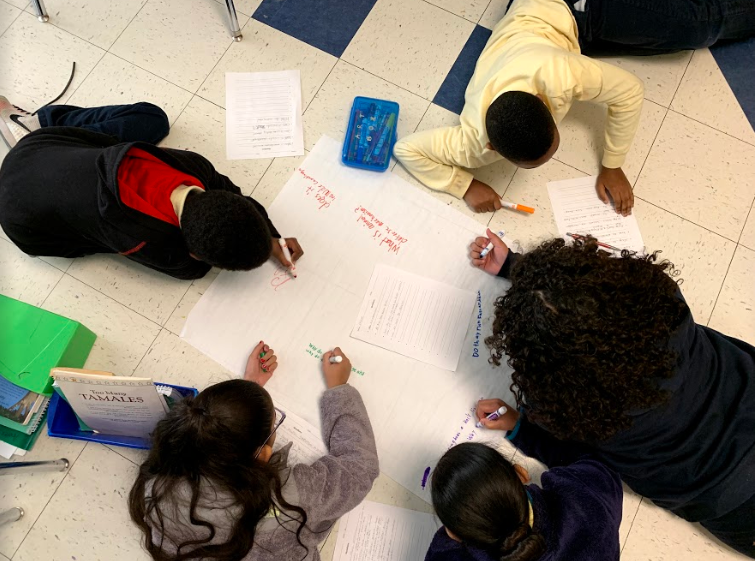 Why spend time teaching the skill of question formulation?
[Speaker Notes: Katy]
Honoring the Original Source: Parents in Lawrence, Massachusetts, 1990
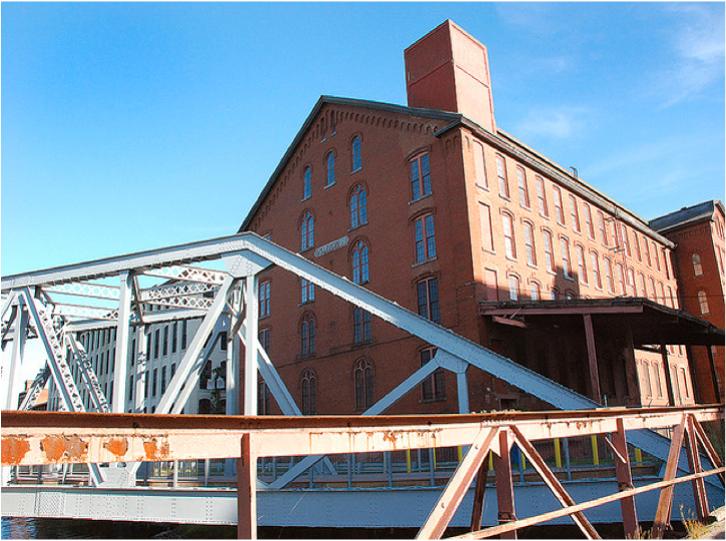 “We don’t go to the school because we don’t even know what to ask.”
[Speaker Notes: Katy
As you saw in the introductory video…]
"There is no learning without having to pose a question."
- Richard Feynman
Nobel Laureate, Physics, 1965
[Speaker Notes: Katy]
“We must teach students how to think in questions, how to manage ignorance.”
– Stuart Firestein
Former chair, Department of Biology, 
Columbia University
[Speaker Notes: Katy]
College Presidents onWhat College Students Should Learn
“The primary skills should be analytical skills of interpretation and inquiry. In other words, know how to frame a question.” 
	- Leon Botstein, President of Bard College

“…the best we can do for students is have them ask the right questions.” 
	- Nancy Cantor, Former Chancellor of University of Illinois
						The New York Times, August 4, 2002
[Speaker Notes: Katy]
Yet, Only 27% of Graduates Believe College Taught Them How to Ask Their Own Questions
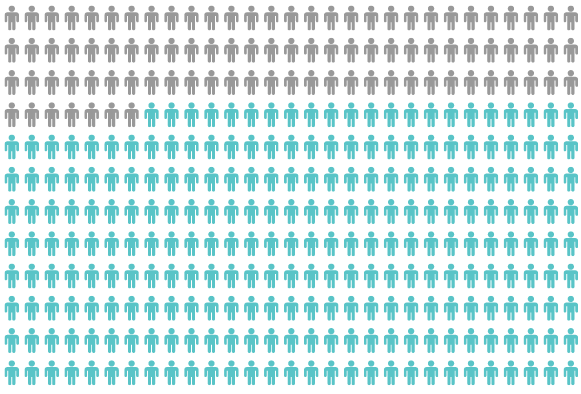 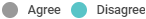 Alison Head, Project Information Literacy at University of Washington, 2016
[Speaker Notes: Katy]
But, the problem begins long before college…
[Speaker Notes: Katy]
Question Asking Declines with Age
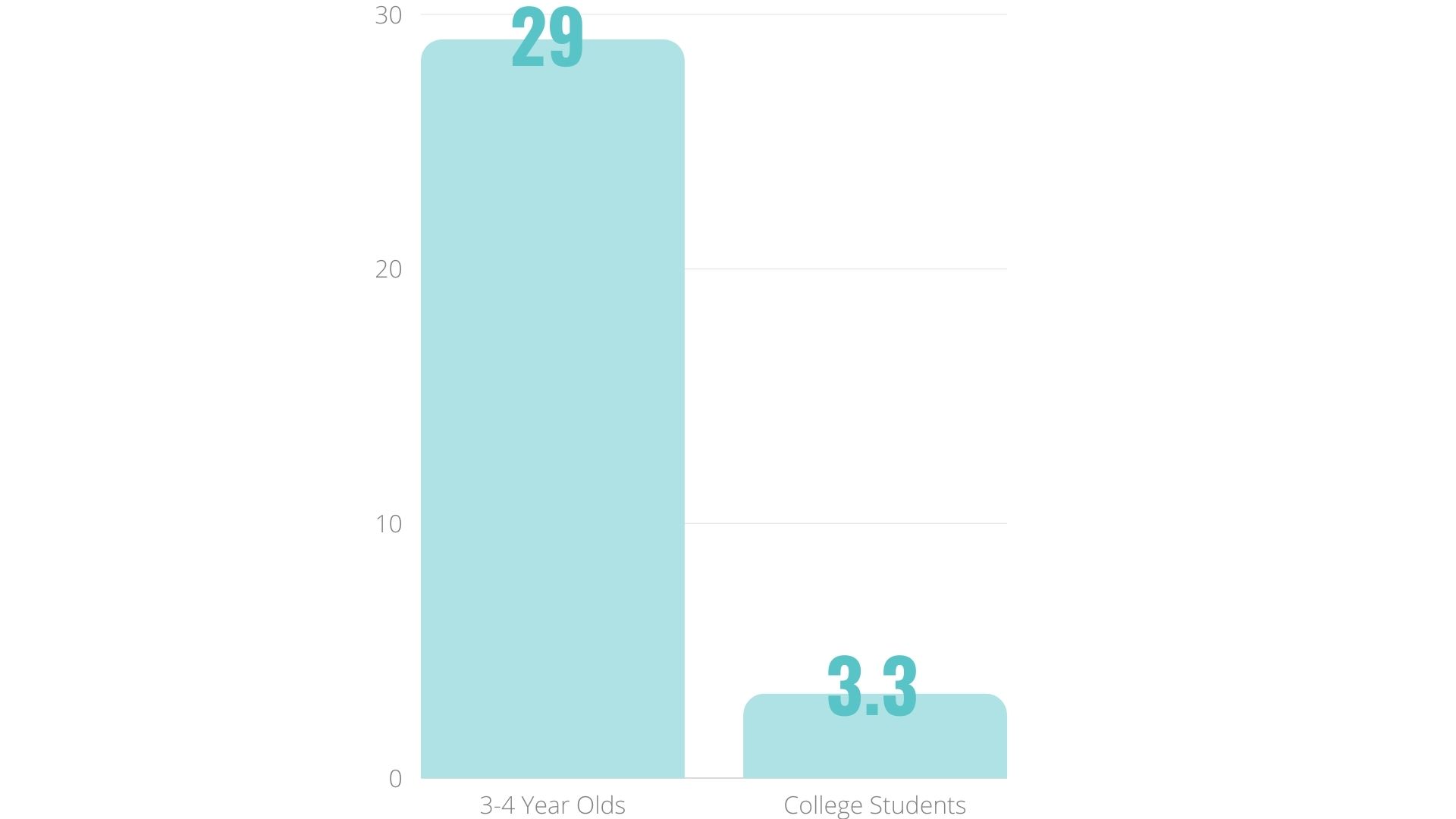 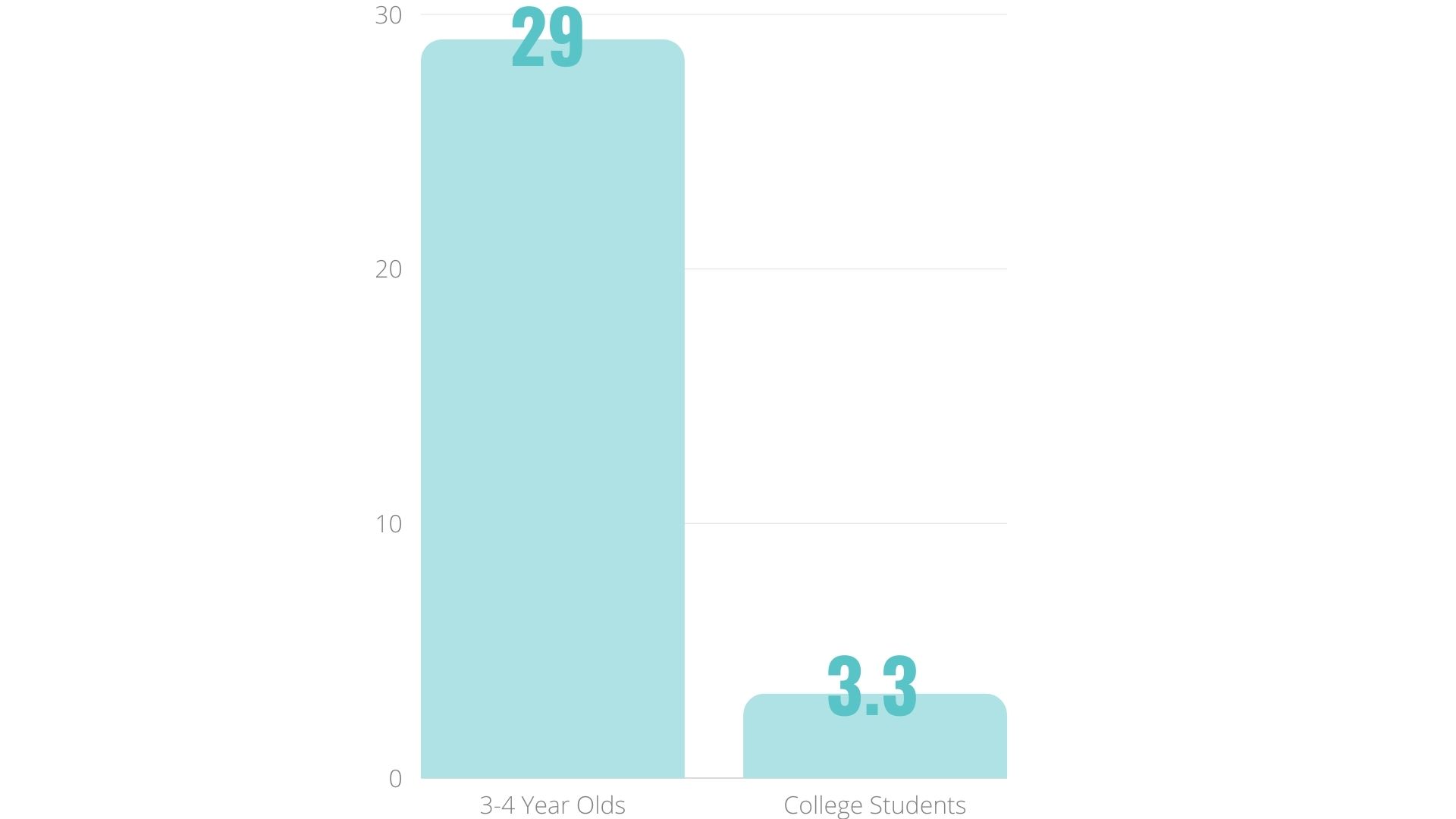 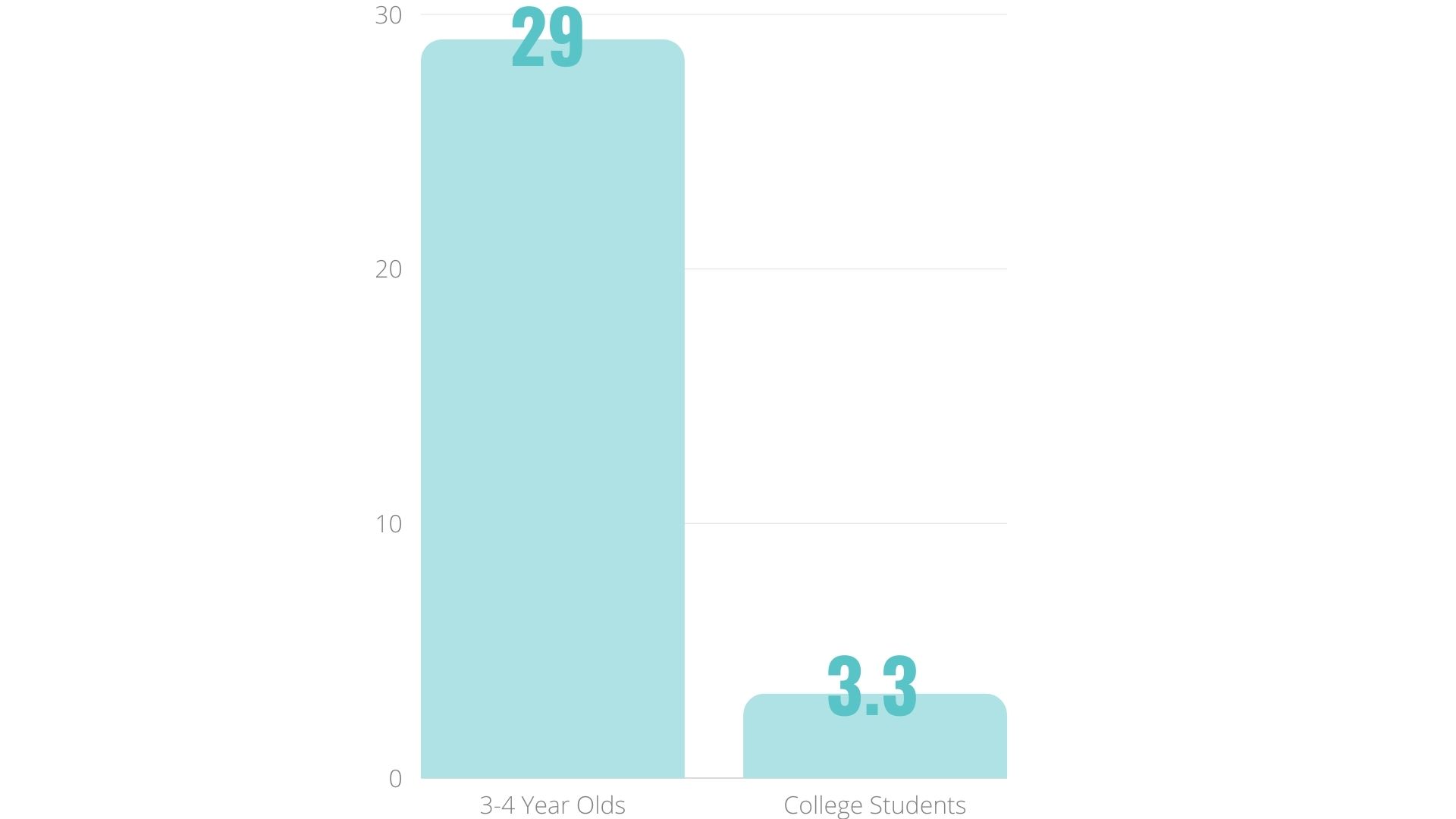 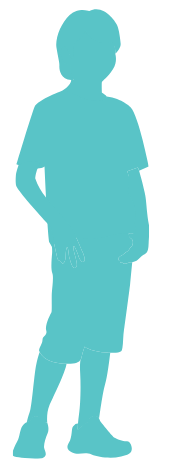 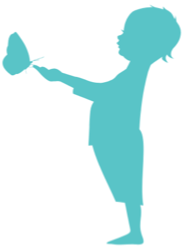 Tizard, B., Hughes, M., Carmichael, H., & Pinkerton, G. (1983).
Pearson, J.C. & West, R. (2009)
[Speaker Notes: Katy
Tizard, B., Hughes, M., Carmichael, H., & Pinkerton, G. (1983). Children’s questions and adults’ answers. Journal of Child Psychology and Psychiatry, 24, 269-281.
Girls (mean age 3 years 11 months) from working class and middle class families asked 24 and 29 questions per hour at home, respectively. At school, these same girls asked on average 1.4 and 3.7 questions per hour (working and middle class, respectively)]
We can work together on creating more opportunities for students to ask their own questions
[Speaker Notes: Katy]
We Are Not Alone
More than 1 million classrooms worldwide
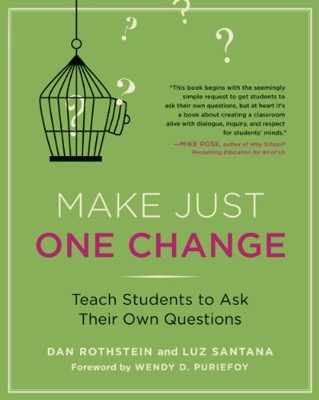 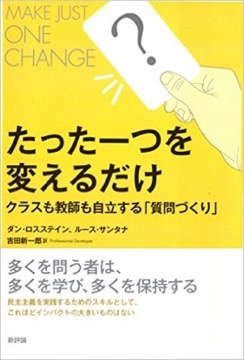 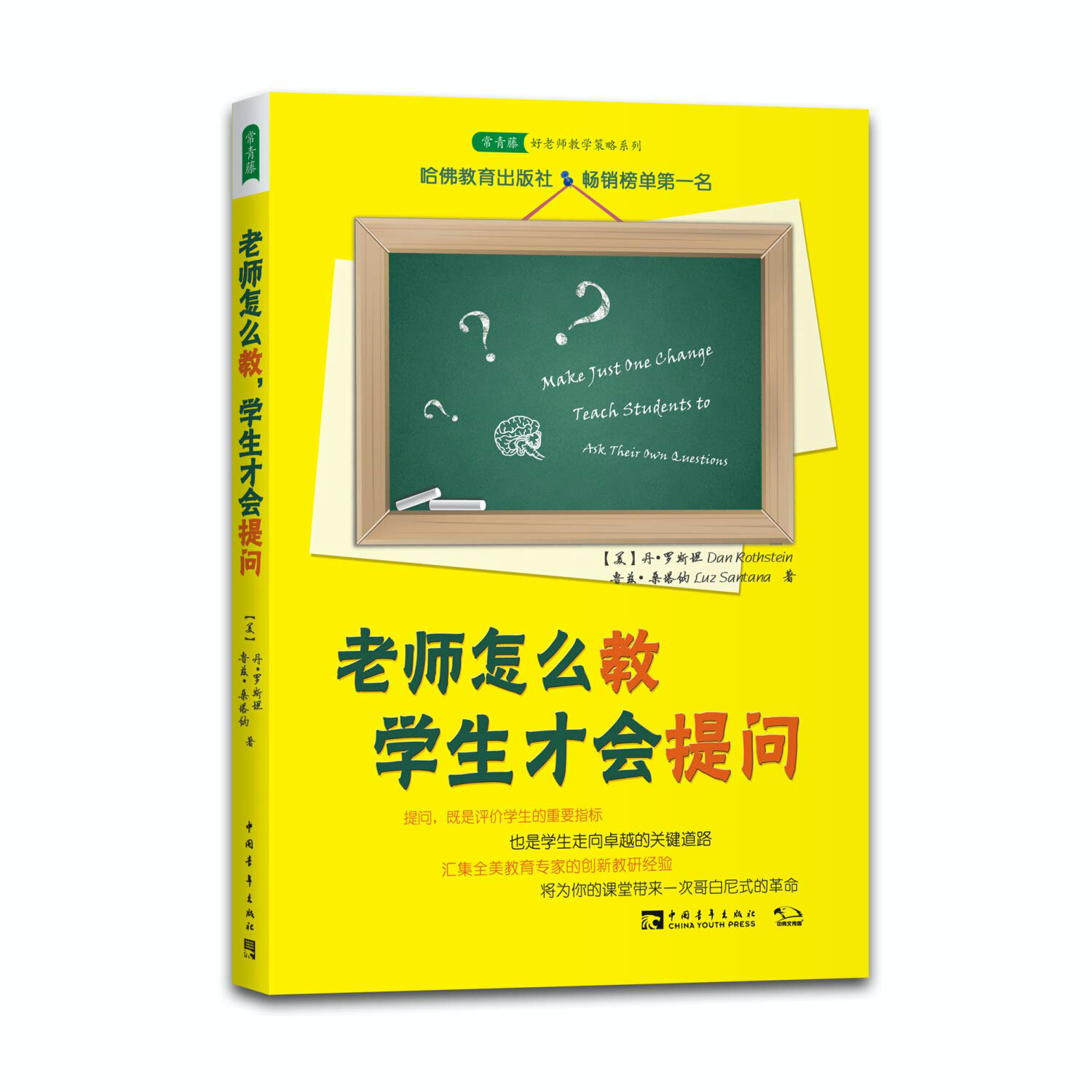 [Speaker Notes: Katy]
What happens when students do learn to ask their own questions?
[Speaker Notes: Katy]
Research Confirms the Importance of Questioning
Self-questioning (metacognitive strategy):

Student formulation of their own questions is one of the most effective metacognitive strategies 
Engaging in pre-lesson self-questioning improved students rate of learning by nearly 50% (Hattie, p.193)

John Hattie
Visible Learning: A Synthesis of Over 800 
meta-Analyses Relating to Achievement, 2008
[Speaker Notes: Katy

UC Davis Research Linking Curiosity to Memory (UC Davis) 2014

The Fullerton Longitudinal Study (FLS), a 30-plus year study of the development of giftedness across various points in time conducted by Adele and Allen Gottfried of California State University ”This finding has strong implications for the development of STEM considering that curiosity is a fundamental predictor of the aspiration to become a scientist.” 

S. von Stumm, B. Hell, T. Chamorro-Premuzic. The Hungry Mind: Intellectual Curiosity Is the Third Pillar of Academic Performance. Perspectives on Psychological Science, 2011 meta-analysis shows They found that curiosity did, indeed, influence academic performance. In fact, it had quite a large effect, about the same as conscientiousness. When put together, conscientiousness and curiosity had as big an effect on performance as intelligence.]
Student Reflection
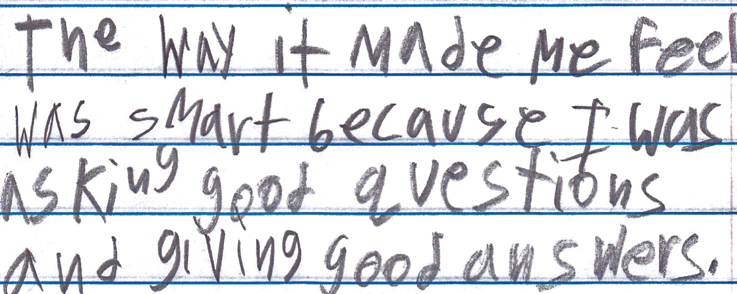 “The way it made me feel was smart because I was asking good questions and giving good answers.”
-Boston 9th grade summer school student
[Speaker Notes: Katy]
Today’s Agenda
Welcome & Community Building
Why Spend Time on Teaching the Skill of Question Formulation? 
Collaborative Learning with the Question Formulation Technique (QFT)
Explore Real Classroom Examples & Applications
Why is Question Formulation Important Now?
Q&A
[Speaker Notes: Nancy]
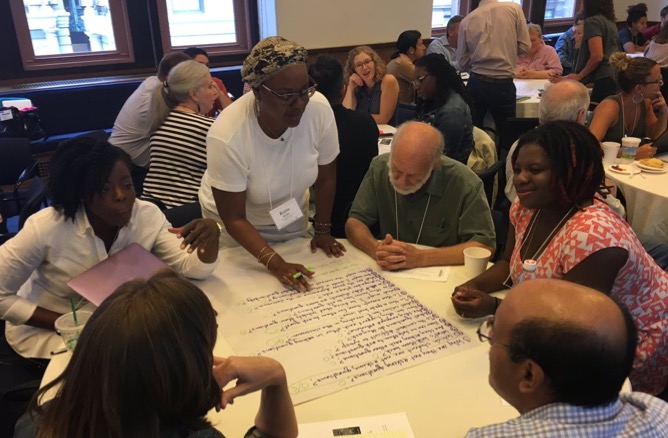 Collaborative Learning with the Question Formulation Technique (QFT)
[Speaker Notes: Nancy
Think of the development in children from the unoccupied play of babies to parallel play with the goal being movement toward and engagement in cooperative play. 
Closeness through shared experiences
Come to know and understand each other which we all realize is a critical skill in today’s charged climate. 
Cornell University Center for Teaching Innovation is a good place to learn more on active and collaborative learning]
The Question Formulation Technique (QFT)
Individuals learn to:
Produce their own questions
Improve their questions 
Strategize on how to use their questions
Reflect on what they have learned and how they learned it
[Speaker Notes: Nancy
In addition to individuals learning, group norms and ground rules allow meaningful work to happen]
Rules for Producing Questions
1. Ask as many questions as you can
2. Do not stop to answer, judge, or discuss
3. Write down every question exactly as stated
4. Change any statements into questions
[Speaker Notes: Nancy
If you are working alone, rule #3 becomes: “write down every question as it first comes to mind.” Don’t judge yourself!]
Produce Questions
Ask Questions
Follow the Rules
Ask as many questions as you can.
Do not stop to answer, judge, or discuss.
Write down every question exactly as it was stated.
Change any statements into questions.
Number the Questions
[Speaker Notes: Nancy
feel free to skip these slides if you want and go straight to the breakout rooms/explain verbally the instructions]
Question Focus
Some students are not asking questions.
[Speaker Notes: Nancy]
Categorize Questions: Closed/Open
Definitions: 
Closed-ended questions can be answered with a “yes” or  “no” or with a one-word answer.
Open-ended questions require 
  more explanation. 

Directions: Identify your questions as closed-ended or open-ended by marking them with a “C” or an “O.”
[Speaker Notes: Katy]
Closed-ended Questions
Discuss
Advantages
Disadvantages
[Speaker Notes: Katy]
Open-ended Questions
Discuss
Advantages
Disadvantages
[Speaker Notes: Katy
The point here is that the closed-ended questions are equally useful as open-ended!]
Improve Questions
Take one closed-ended question and change it into an open-ended question.



Take one open-ended question and change it into a closed-ended question.

Add these as new questions to your list
Closed
Open
Closed
Open
[Speaker Notes: Katy]
Prioritize Questions
Review your list of questions 
 Choose three questions that you feel are most important.
 While prioritizing, think about your Question Focus, Some students are not asking questions. 
Then, think about why you chose those questions.
[Speaker Notes: Nancy
Groups will be given 4 minutes to discuss and prioritize questions. Drag your card to the Top Three column and add your Group name and color code it if not more than 6 groups.
Share out about priority questions (2-3 groups share) 
		Each group share your priority questions and why you chose them 
		Where did they fall in the number sequence 
		Any patterns you’re seeing?]
Action Plan
Moving from priority questions into action steps.

In order to answer your priority questions:
What do you need to know? Information 
What do you need to do? Tasks

Write down a couple ideas you have.
[Speaker Notes: Nancy
What do we do now?
This step supports metacognition - how we think about how we think. 
Many of our students are familiar with KWL charts 
Supports next steps when students]
Reflect
What did you learn?
 How did you learn it?
How could you use it in your work?
[Speaker Notes: Nancy]
A Look Inside the Process
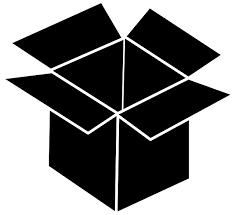 [Speaker Notes: Katy]
The QFT, on one slide…
Ask as many questions as you can
Do not stop to discuss, judge or answer
Record exactly as stated
Change statements into questions
Question Focus
Produce Your Questions
Follow the rules
Number your questions
Improve Your Questions
Categorize questions as Closed or Open-ended
Change questions from one type to another
Strategize 
Prioritize your questions
Action plan or discuss next steps
Share 
Reflect
Closed-Ended:
Answered with “yes,” “no” or one word

Open-Ended: Require longer explanation
Source: The Right Question Institute	rightquestion.org
[Speaker Notes: Katy]
Three thinking abilities 
with one process
[Speaker Notes: Katy]
Thinking in many different directions
Divergent 
Thinking
[Speaker Notes: Katy]
Narrowing Down, Focusing
Convergent
Thinking
[Speaker Notes: Katy]
Thinking about Thinking
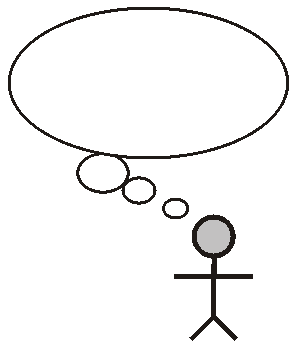 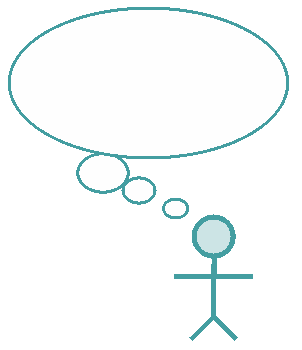 Metacognition
[Speaker Notes: Katy]
Today’s Agenda
Welcome & Community Building
Why Spend Time on Teaching the Skill of Question Formulation? 
Collaborative Learning with the Question Formulation Technique (QFT)
Explore Applications for Media Literacy & Research
Why is Question Formulation Important Now?
Q&A
[Speaker Notes: Katy]
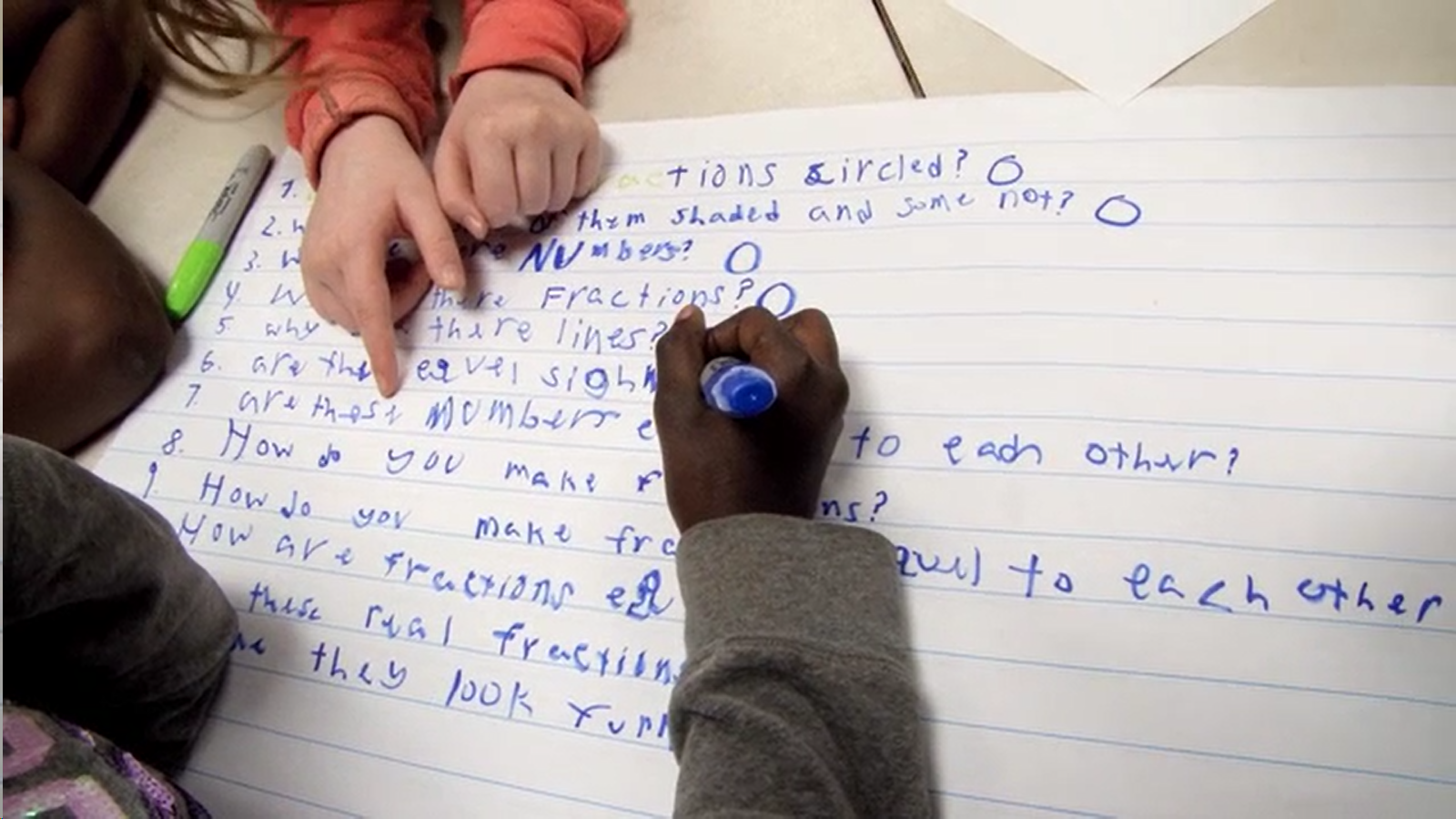 Exploring Applications for Media Literacy & Research
[Speaker Notes: Nancy]
Example: Media Literacy
Teacher: Nancy Florio, Kent, CT
Topic: Creator Bias & Primary Sources
Purpose: To explore iconic primary source photographs by examining the lens of the photographer
[Speaker Notes: Nancy]
Question Focus
"A photograph is shaped more by the person behind the camera than by what's in front of it.”
[Speaker Notes: Nancy]
Student Questions
How do you measure the “shaping”?
Does the age of the photographer or subject play a role?
How did the time period the photo was taken play a role in the shoot?
Did the development of the film and the printing play a role?
Do politics/religion play a role?
How does the subject affect the photo?
Did the old cameras have a part in this?
Do men shape their photos more than women?
How does light play a role in this?
Can you show me some examples?
[Speaker Notes: Nancy]
Next Steps with Student Questions
Following the QFT, students explored a set of iconic primary source photographs
Students chose three primary source images that appealed to them and added an observation, reflection, and additional questions to each of their three chosen pictures. 
Using their priority questions as a lens, as well as additional collections and databases, students created an Adobe Spark webpage on a topic of choice.
[Speaker Notes: Nancy]
Exploring Iconic Primary Source Photographs
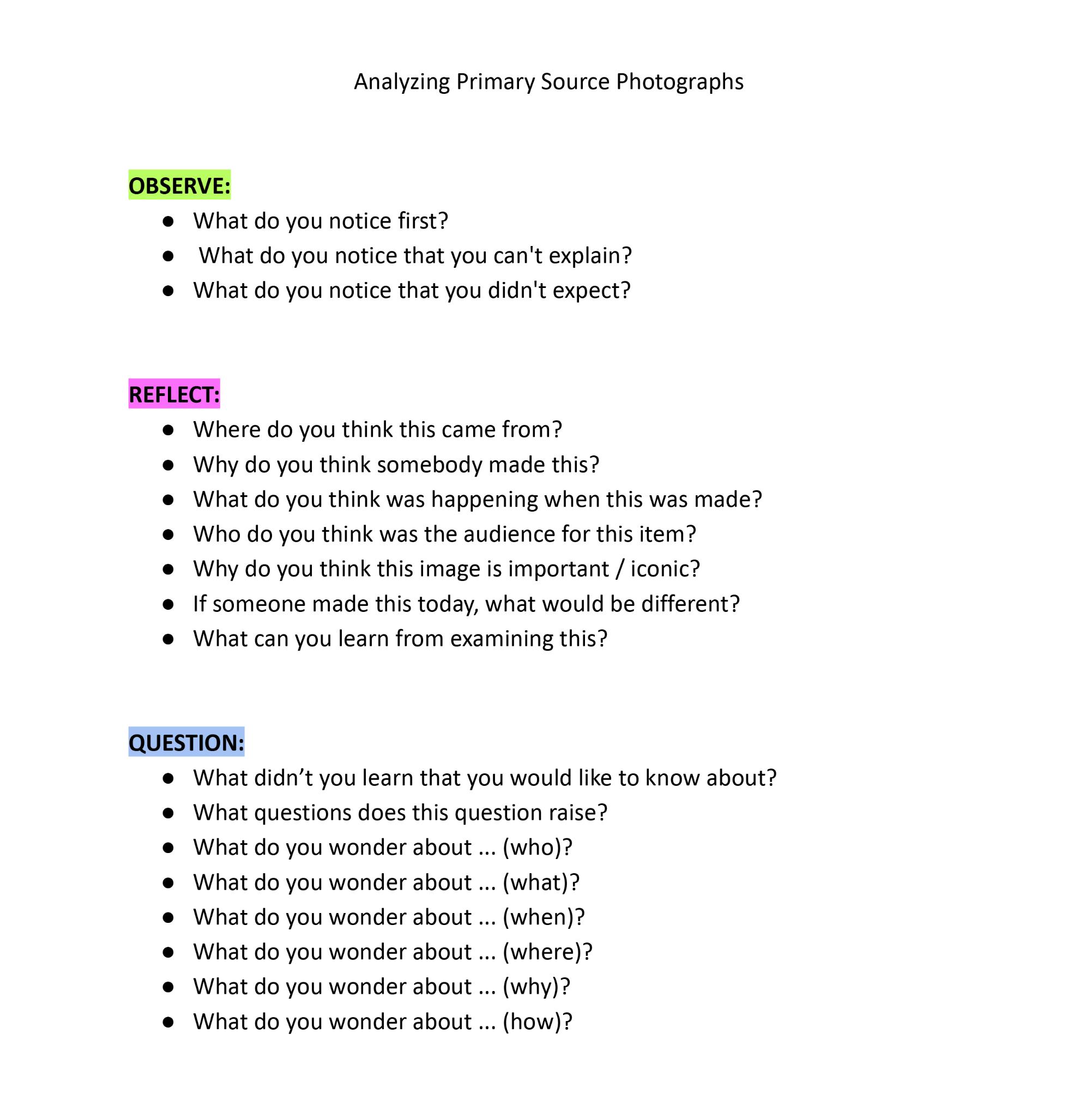 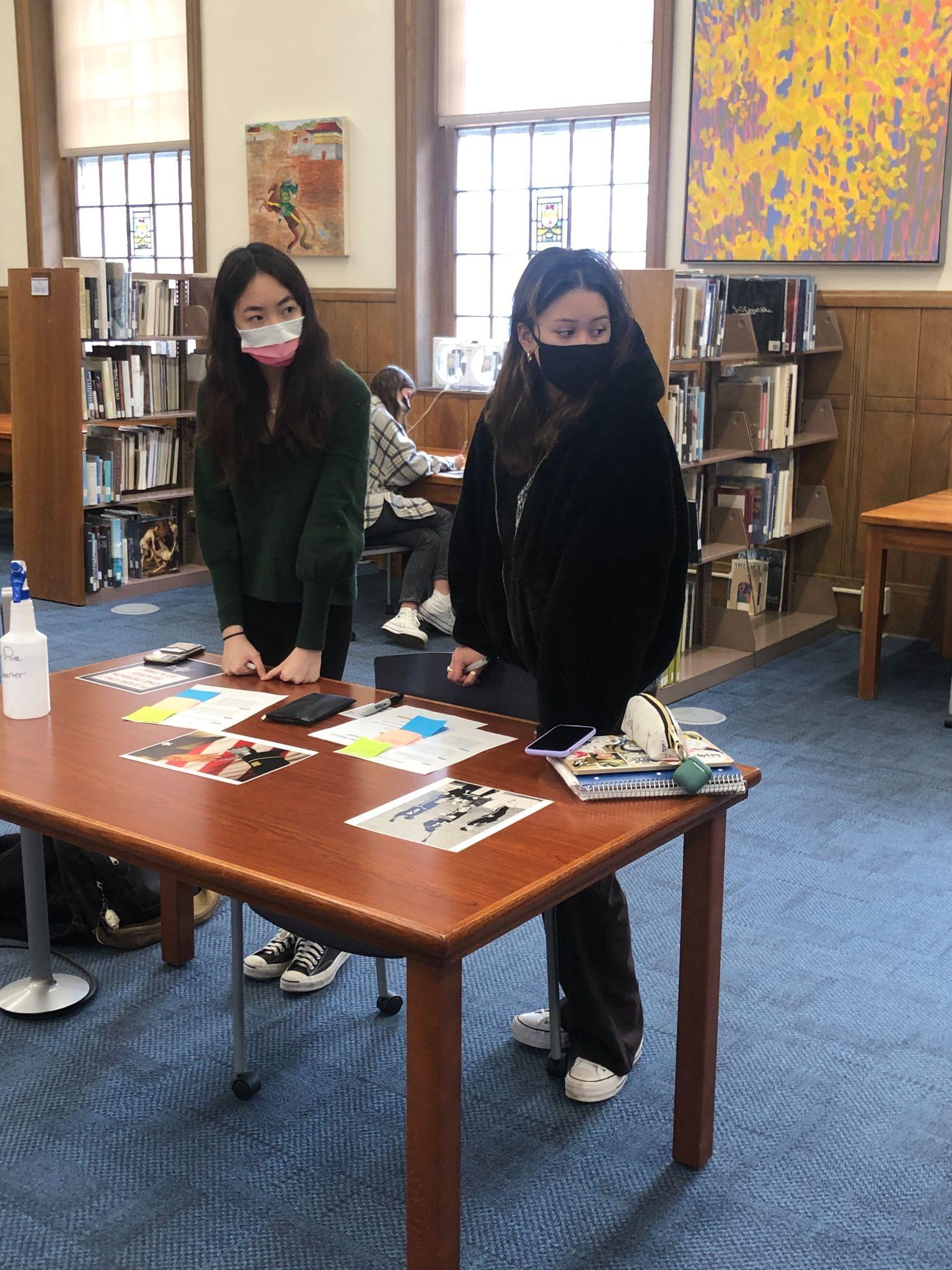 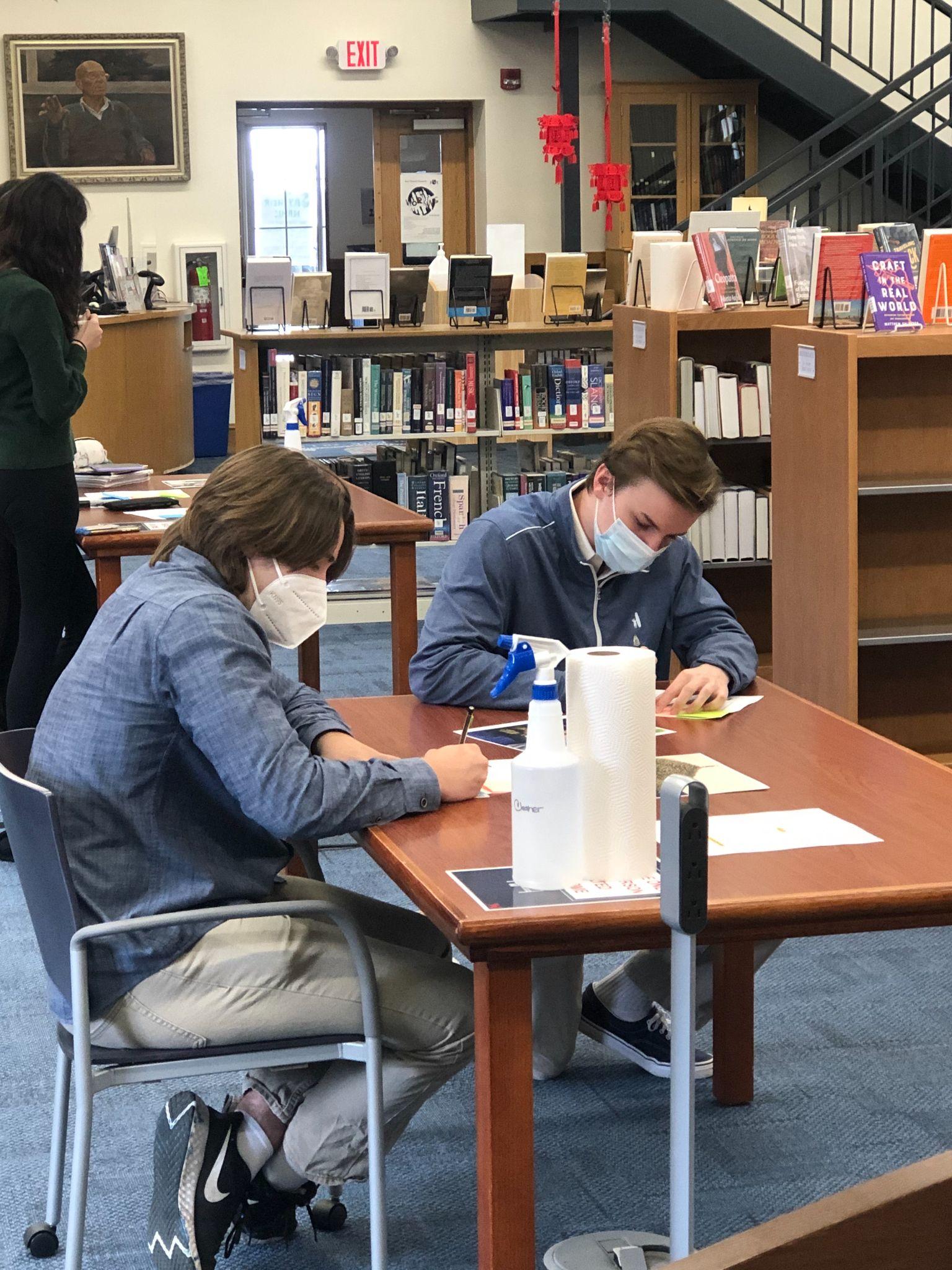 [Speaker Notes: Nancy]
Example: Research
Teacher: Nancy Florio, Kent, CT
Topic: Civil War & Reconstruction
Purpose: In preparation for a primary source set project creating an Adobe Spark Video
[Speaker Notes: Nancy]
Question Focus
Questions we should ask of the Civil War and Reconstruction
[Speaker Notes: Nancy]
The QFT in Action
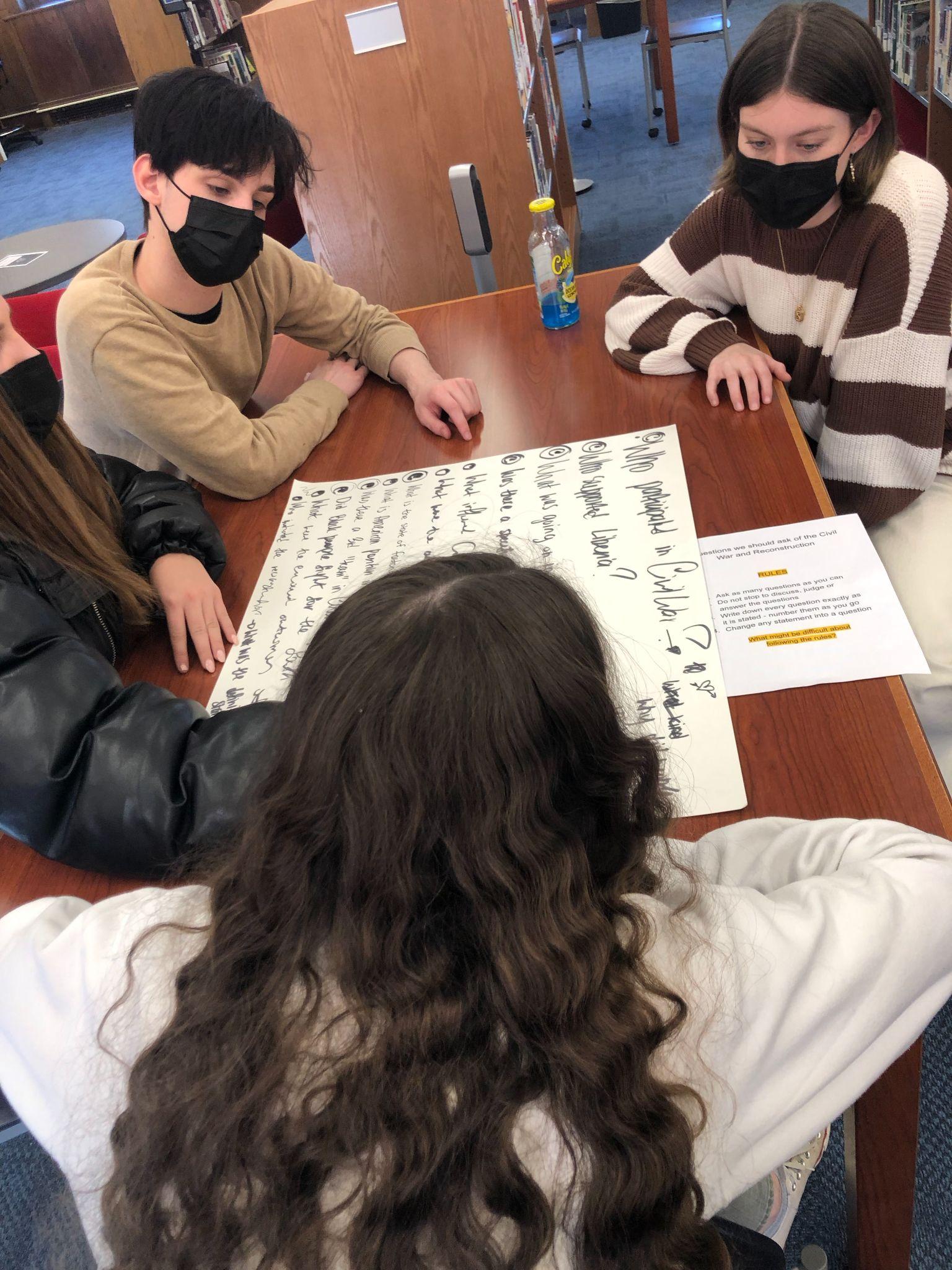 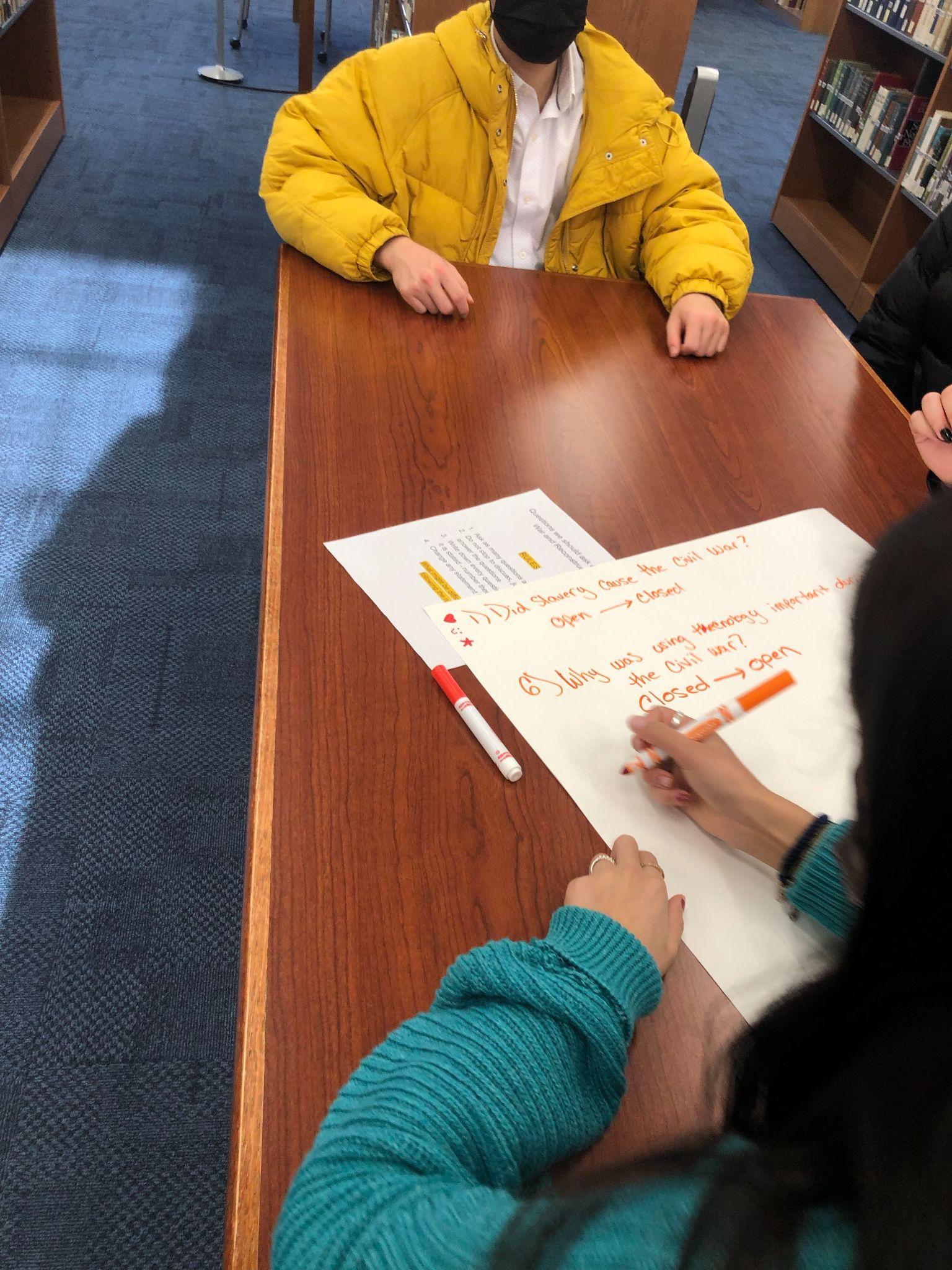 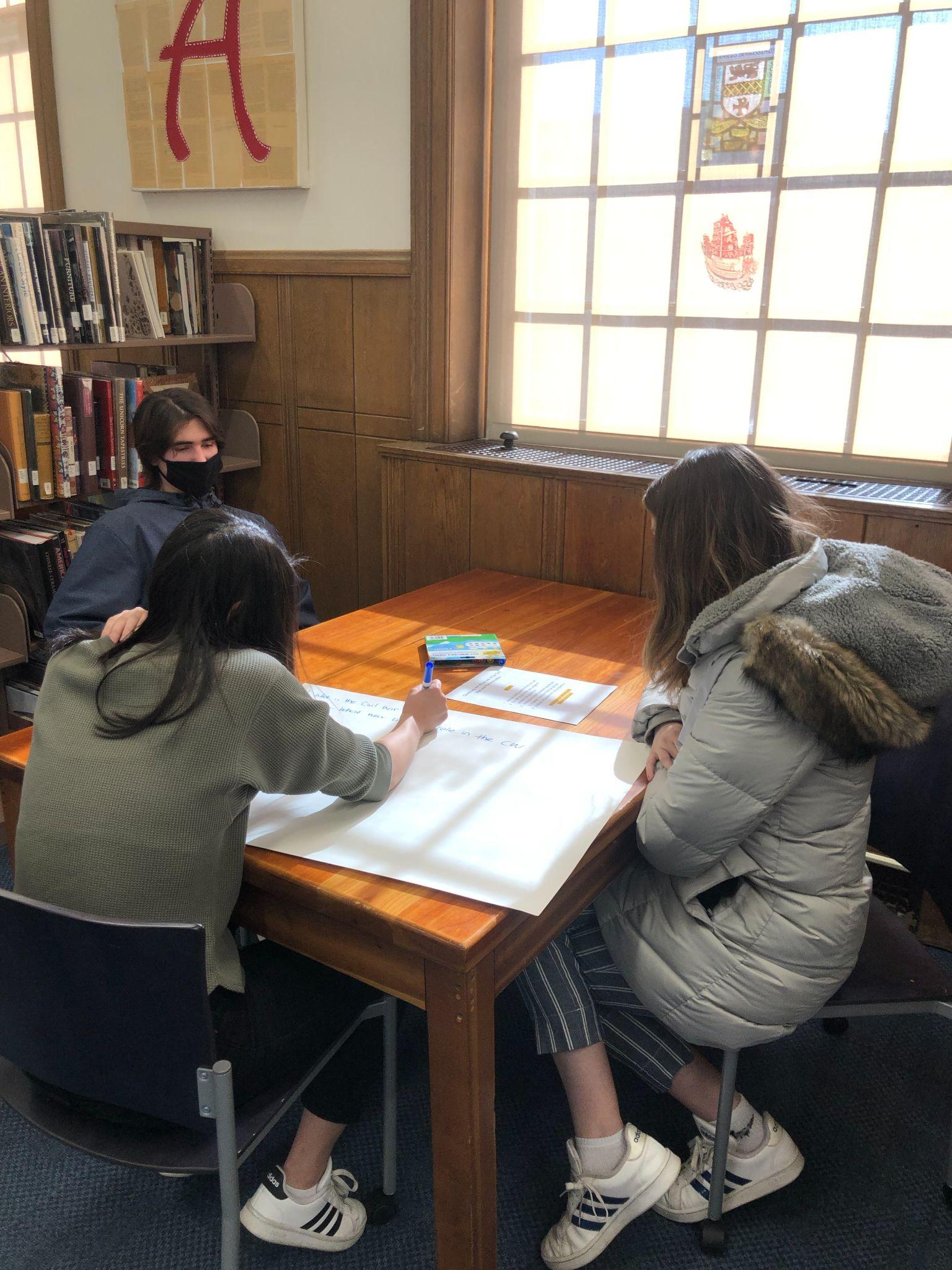 [Speaker Notes: Nancy]
Student Questions (parking lot)
Whose story was saved? 
Were there foreign powers included? 
How much was the public involved?
What info was shared with the public?
Did the public want a war?
How closely were Black people involved? 
What percentage of people were opposed to it?
What kind of atmosphere was in Congress after southern states came back?
What is the Civil War? 
What is the reconstruction era? 
Who was involved? 
What technology was used? 
Why did it stop? 
How did it end? 
What haven’t historians learned yet? 
What took so long? 
Why hasn’t it happened again? 
When did succession first become a possibility? 
Where was it most impactful?
Who has it been most impactful to?
[Speaker Notes: Nancy]
The End Product - Spark Videos
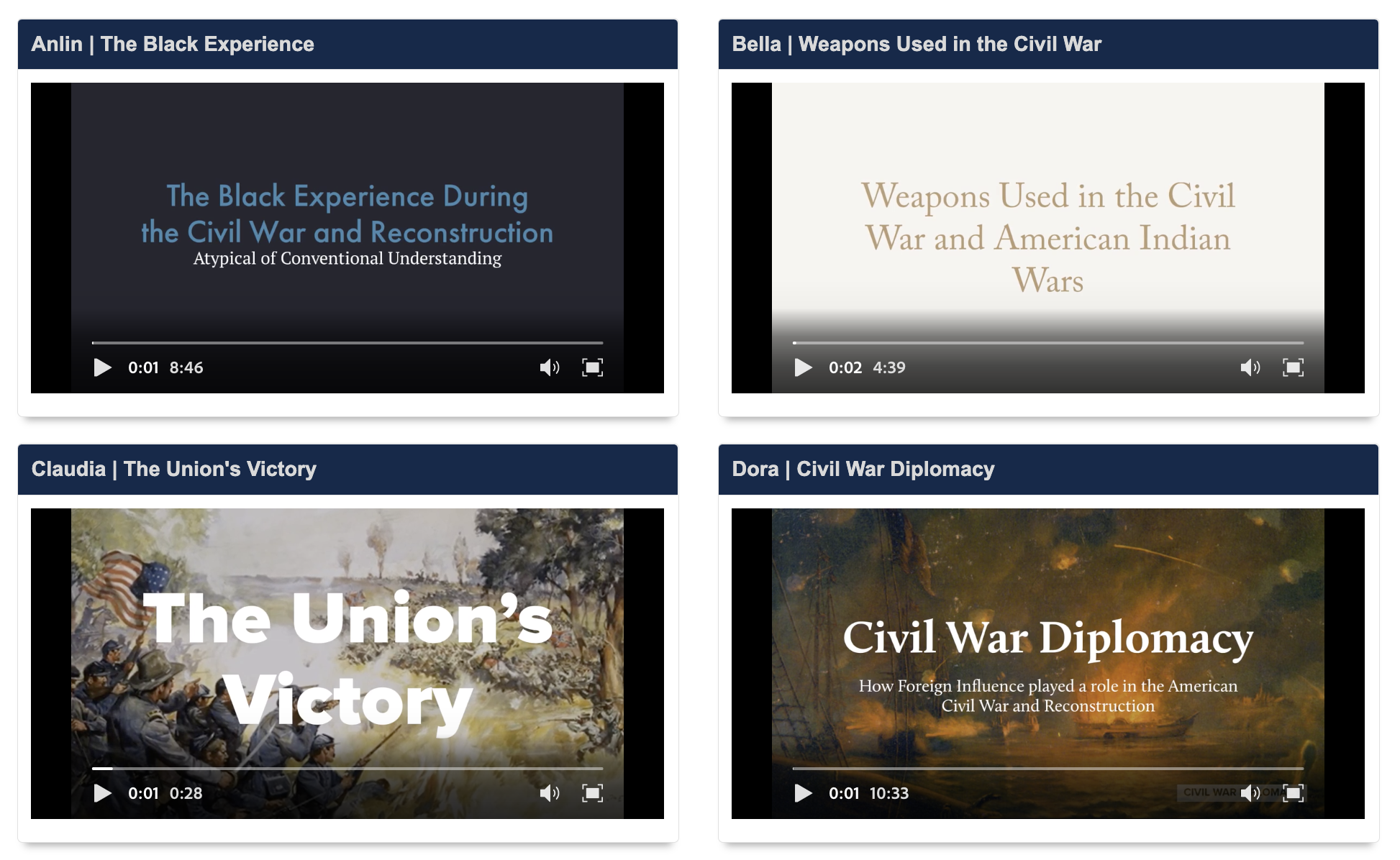 [Speaker Notes: Nancy]
A Few Thoughts
Coming up with a Q Focus is challenging - provocative statement vs. focused image 
Collaborating and preparing faculty is critical 
Their Questions are Helpful in Research Conferences
It’s Hard to Watch Students Struggle
It’s Hard for Teachers to Watch Their Students Struggle
Save Those Posters!
[Speaker Notes: Nancy]
Today’s Agenda
Welcome & Community Building
Why Spend Time on Teaching the Skill of Question Formulation? 
Collaborative Learning with the Question Formulation Technique (QFT)
Explore Applications for Media Literacy & Research
Why is Question Formulation Important Now?
Q&A
[Speaker Notes: Katy]
Why is the skill of question formulation so important now?
[Speaker Notes: Katy]
In the Age of Google
“How should you respond when you get powerful new tools for finding answers?

Think of harder questions.”
– Clive Thompson
Journalist and Technology Blogger
[Speaker Notes: Katy]
The Role of Libraries in the Age of Google
“In the nonstop tsunami of global information, librarians provide us with floaties and teach us to swim.”
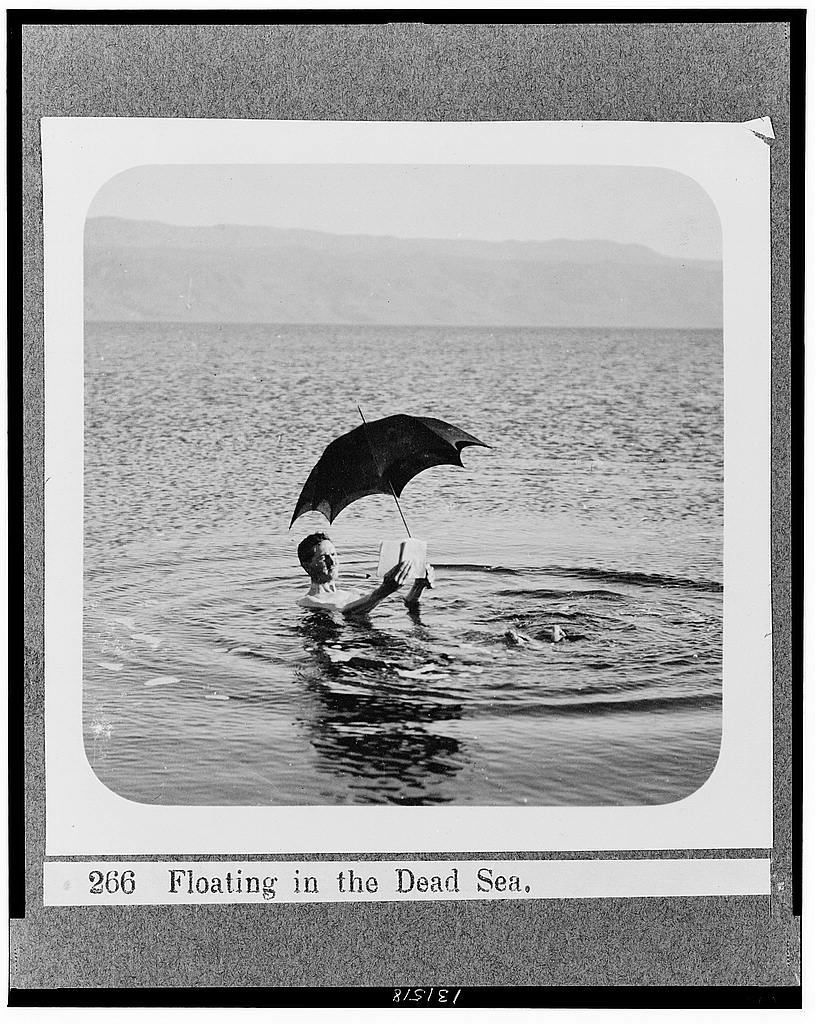 –Linton Weeks, Washington Post reporter & NPR contributor
https://www.loc.gov/resource/cph.3c31518/
[Speaker Notes: Katy]
Thank you!
What are your questions?
[Speaker Notes: Katy]
Using & Sharing RQI’s Resources
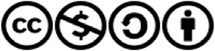 The Right Question Institute offers materials through a Creative Commons License. You are welcome to use, adapt, and share our materials for noncommercial use, as long as you include the following reference: 
“Source: The Right Question Institute (RQI). The Question Formulation Technique (QFT) was created by RQI. Visit rightquestion.org for more information and free resources.”
Access the full library of resources: http://rightquestion.org/education/resources
[Speaker Notes: No one– the rest of these slides are just there for reference after the presentation]
Media Literacy Example: 4th& 5th Grade Gifted Education
Teacher: Ashley Barefoot, Hattiesburg, MS
Topic: Typhoid Mary 
 Purpose: To engage students at the start of a new unit on the history of past pandemics
Original Source for the QFocus
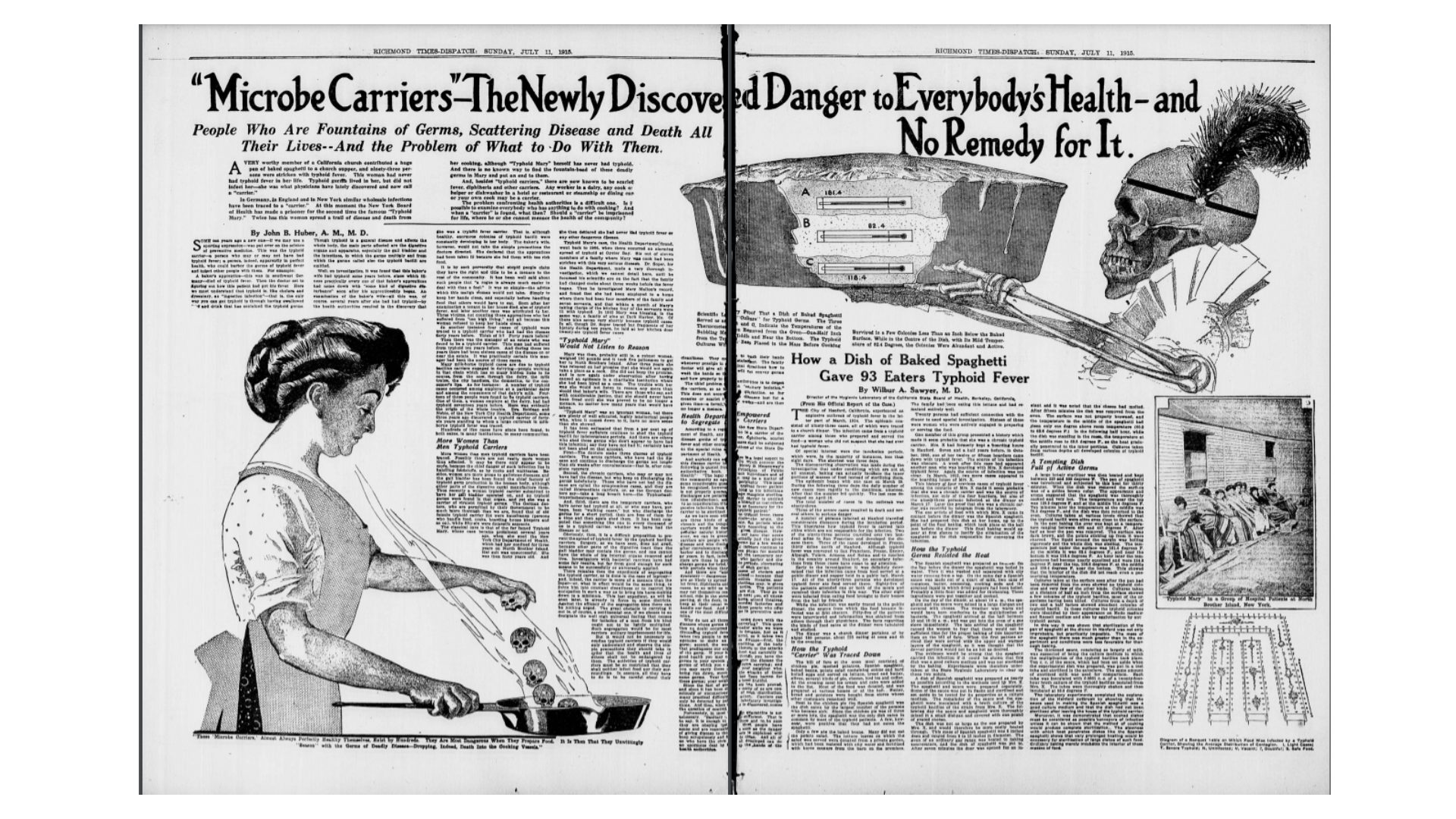 https://chroniclingamerica.loc.gov/lccn/sn83045389/1915-07-11/ed-1/seq-43/
Question Focus
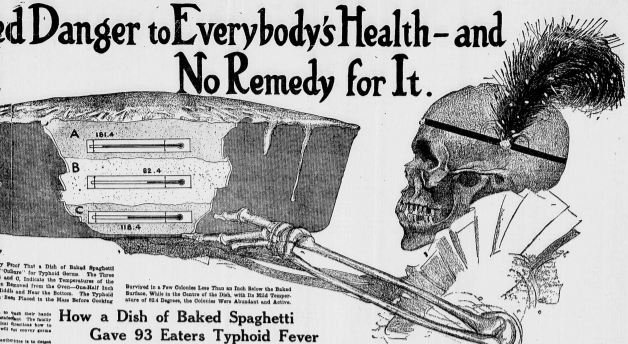 https://chroniclingamerica.loc.gov/lccn/sn83045389/1915-07-11/ed-1/seq-43/
Student Questions
Why is she cooking skull heads?  O
Why does it say “How a Dish of Baked Spaghetti Gave 93 Eaters Typhoid Fever?”  O
Is that baked spaghetti in the pan that the skeleton is holding?  C
Do the skulls represent the fever?  C 🡪 How do the skulls represent the fever?  O
Is it from BC or AD?  C
Why does it say on the top “People Who Are Fountains of Germs, Scattering Disease and Death All Their Lives -- And the Problem of What to Do With Them?”  O
Is there poison in the pasta that’s giving people death and diseases?  C
Is that for Halloween?  C
Was this in the 1800s?  C
Are they making something?  C
Is that a pie that the skeleton is holding?  C
Why is the lady making pizza in a pan?  O
Why does the skeleton have a feather on his head?  O
Why does it say “‘Microbe Carriers’ - The Newly Discovered Danger to Everybody’s Health - and No Remedy for It?”  O
Is this a magazine?  C
Was this newspaper a hoax?  C
What do the skulls represent?  O
Next Steps
Students grouped and re-wrote priority questions
In small groups, they searched for answers using a collection of related primary and secondary sources
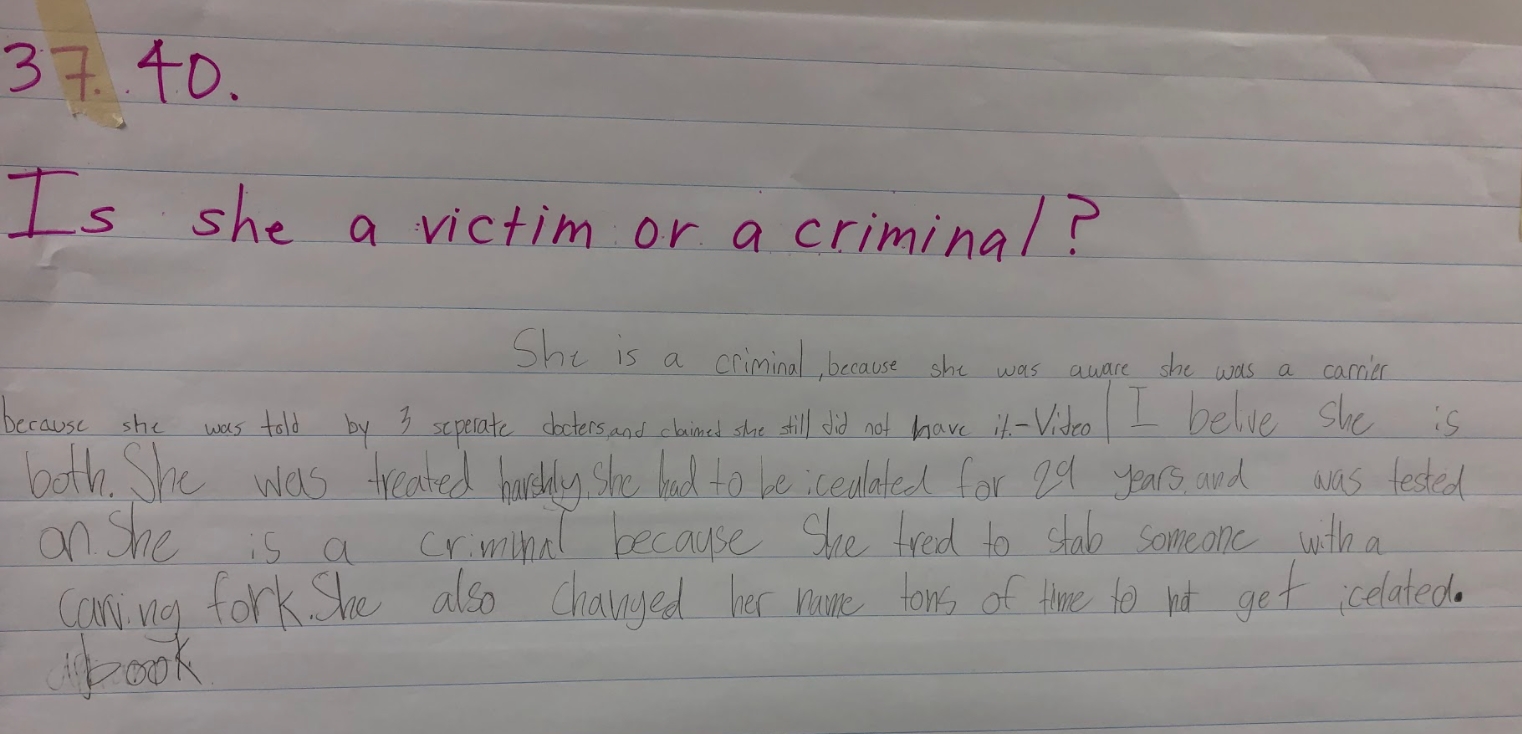 Research Example: 12th Grade Global Studies
Teacher: Rachel Otty, Cambridge, MA
Topic: Human Rights & Migration 
 Purpose: To develop a research question for a culminating project
Question Focus
Human Rights and Migration
Student Questions
Does every country who indirectly contributes to the displacement of peoples have a moral obligation to help those refugees?
Who legislates what is a human rights violation when it comes to immigrants/asylum seekers?
To what extent does political structure affect human rights?
How can people respect political diversity while pushing for human rights?
Can diverse peoples live in close proximity without suppressing cultures or having one culture dominate in an environment?
What is the best approach to mental health help for migrants or refugees?
How can we define human rights so they apply to every human?
Why does our country limit how many people can migrate from certain countries into the US?
Who decides which families are worthy of a home in another country?
Does migration have to stop? 
How do you decide what a human rights violation actually is? How do you decide which ones are worthy of intervention?
Next Steps
Students shared their 1-2 priority questions with the class
Conducted background research to determine one they were most interested in 
Refined each other’s questions to be arguable, clear, and focused
Created a list of “Need to Know” questions and keywords/search terms. 
Presented their research and analysis in the form of a paper, podcast, website, or short story.